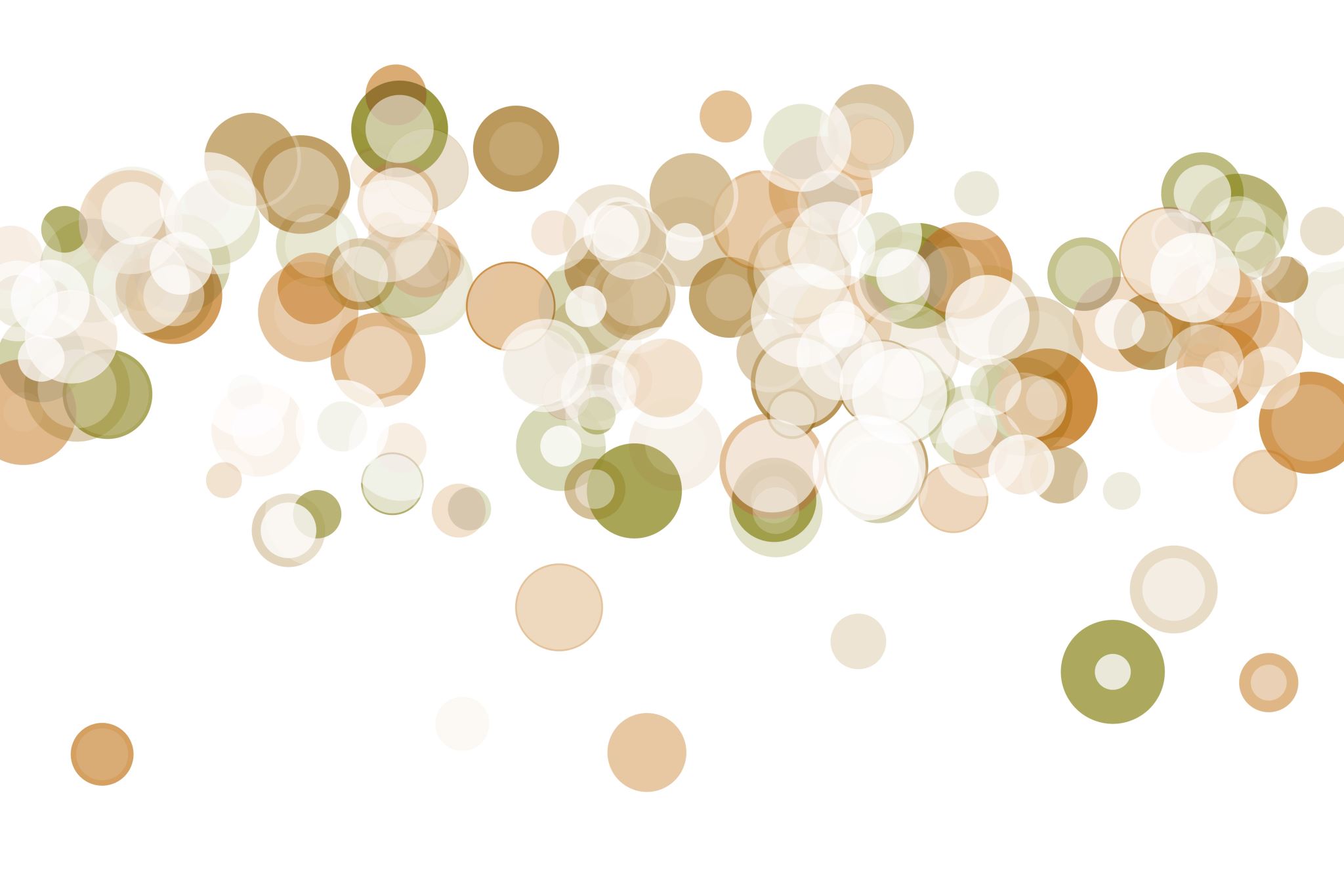 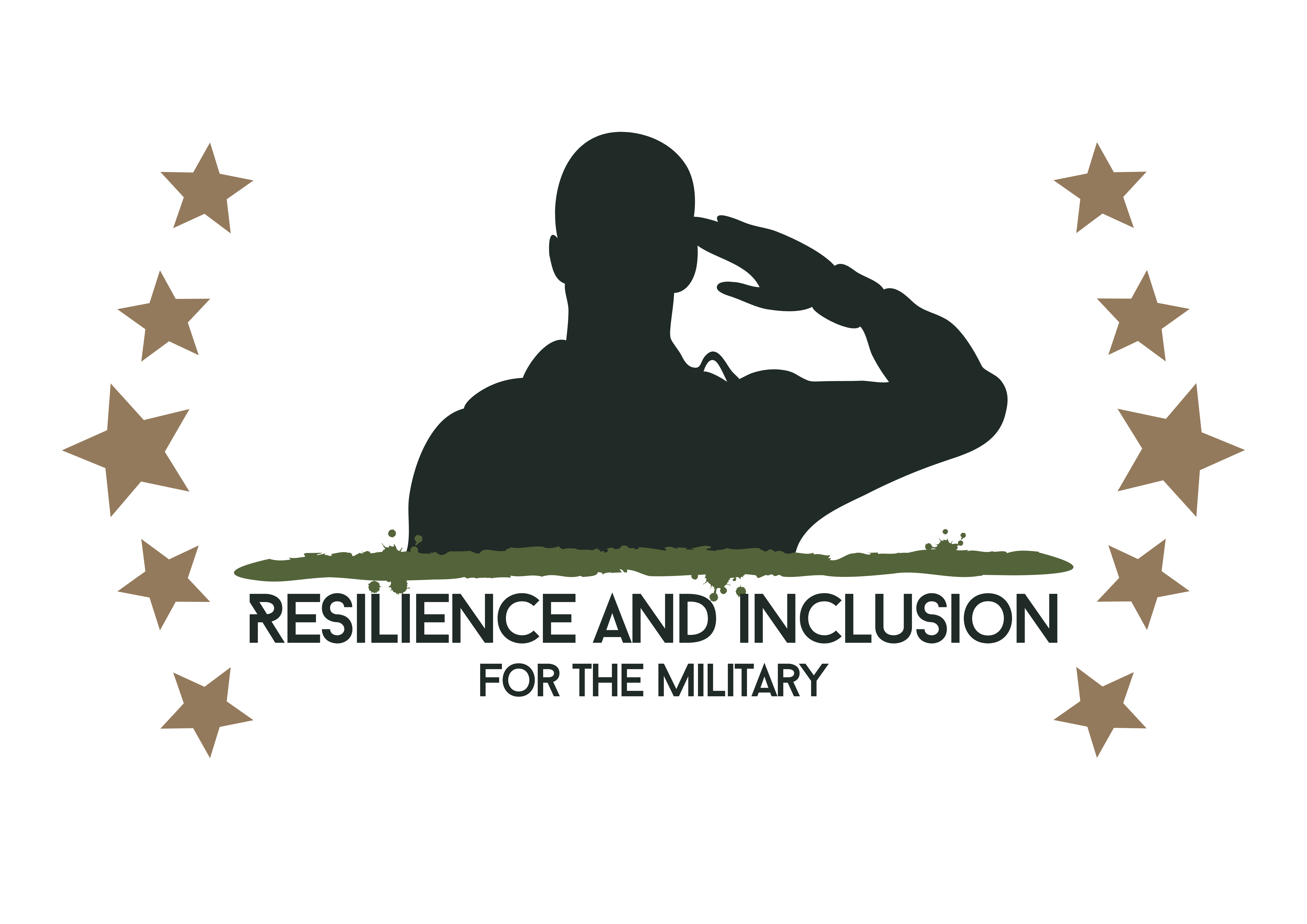 Pilotare aplicație”FREEDOM FOR ARMY”
Proiect Erasmus +
 „Resilience and inclusion for the military”

Proiect nr. #2022-1-RO01-KA220-VET-000085808
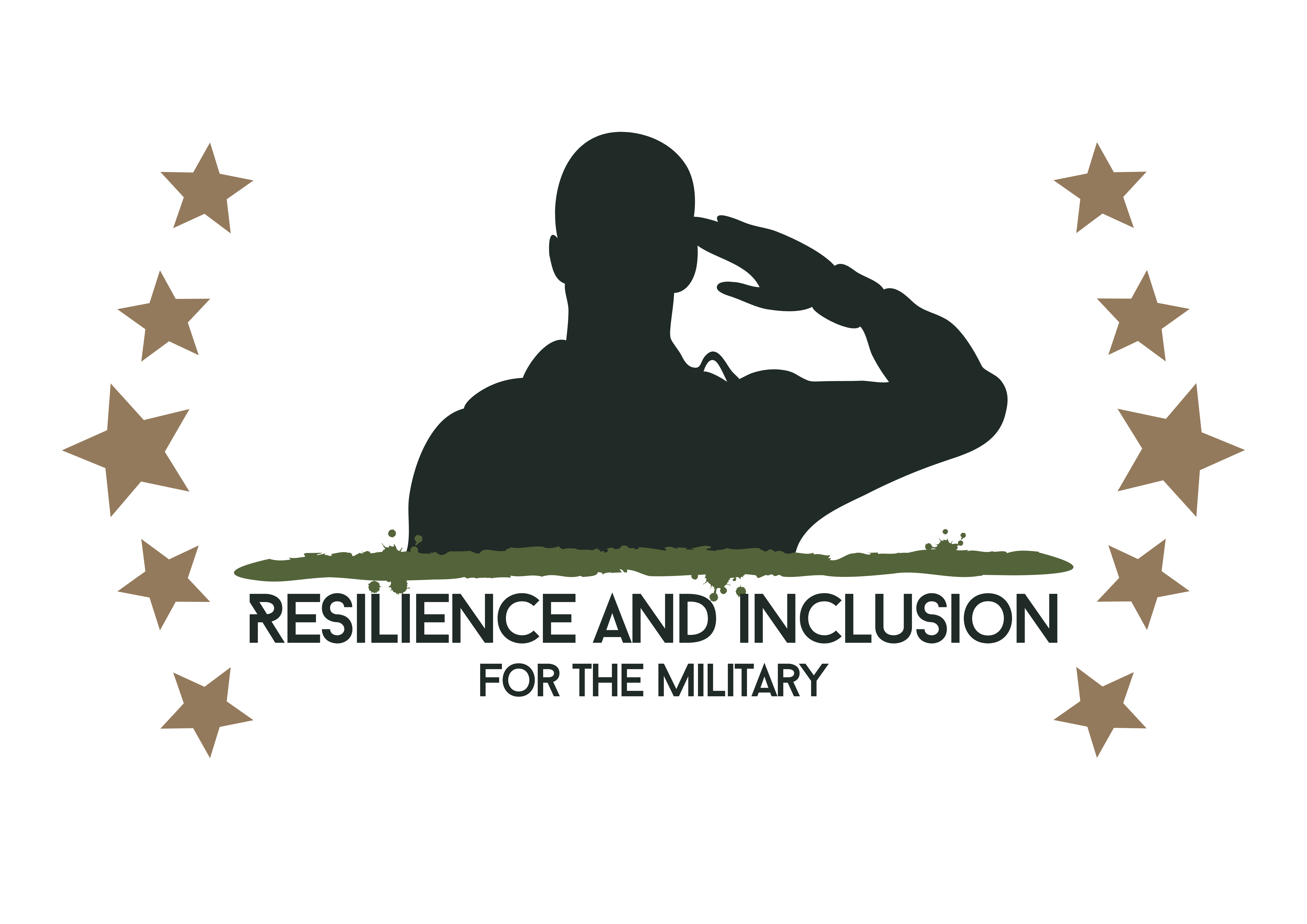 Consorțiul proiectului
DIGITAL KOMPASS srl – București, România
BUMIR srl - București, România
ORGANIZATION for PROMOTION of EUROPEAN ISSUES – Paphos, Cipru
IGOR VITALE INTERNATIONAL - Foggia, Italia
Proiect Erasmus +
 „Resilience and inclusion for the military”

Proiect nr. #2022-1-RO01-KA220-VET-000085808
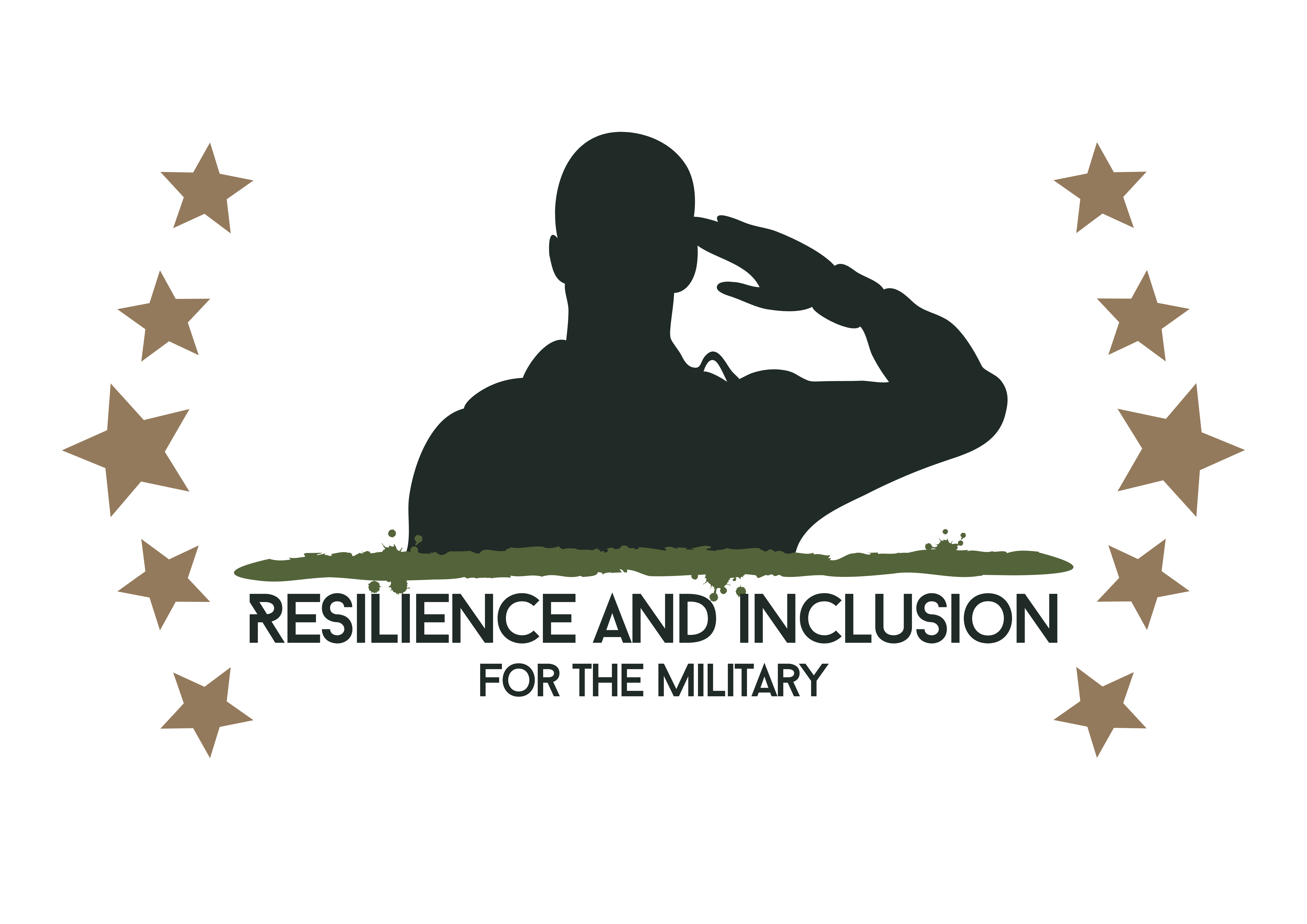 Vă rog accesați site-ul și descărcați aplicația
 
www.militaryresilience.eu
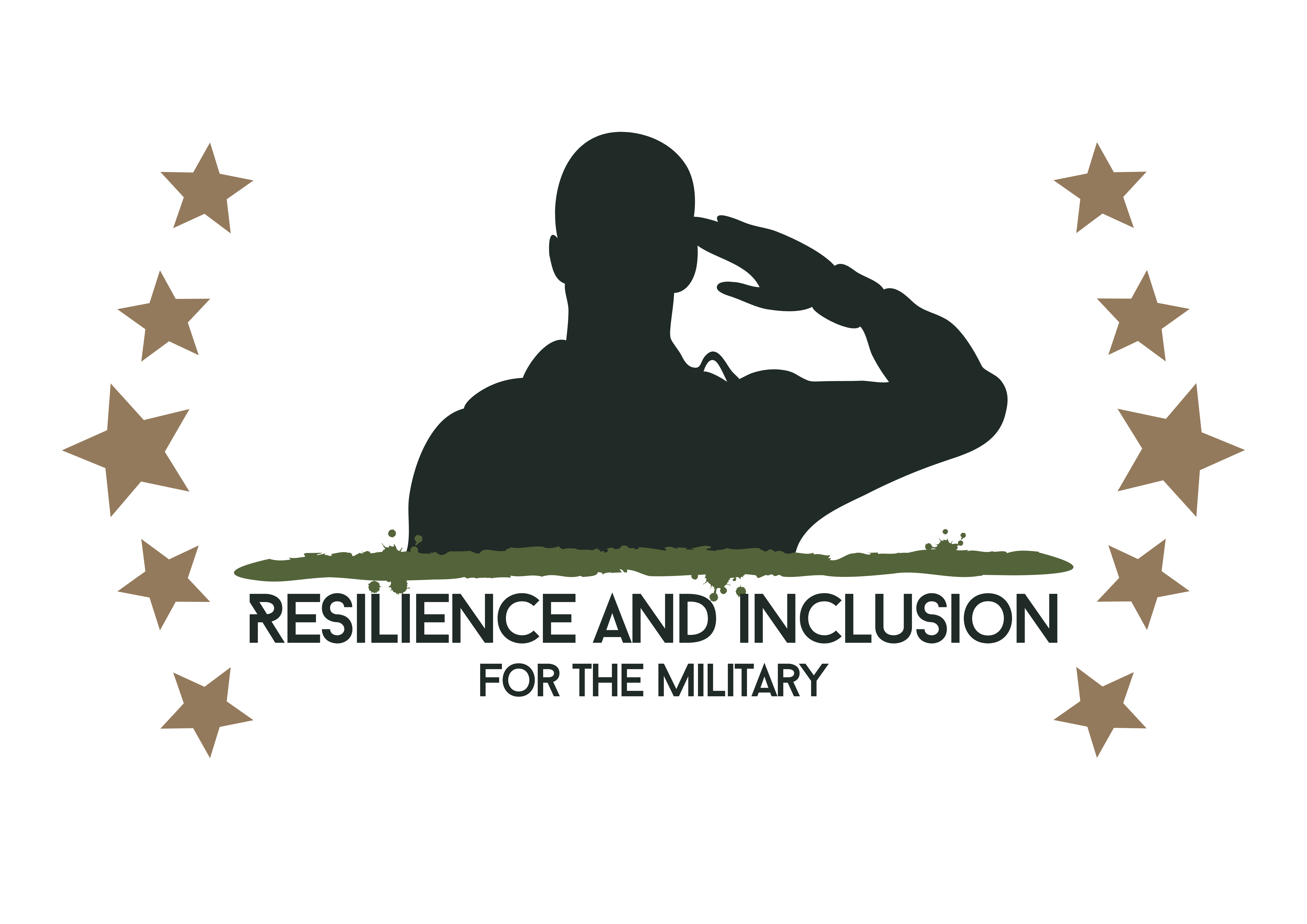 Să urmărim împreună fiecare secțiune din aplicație!
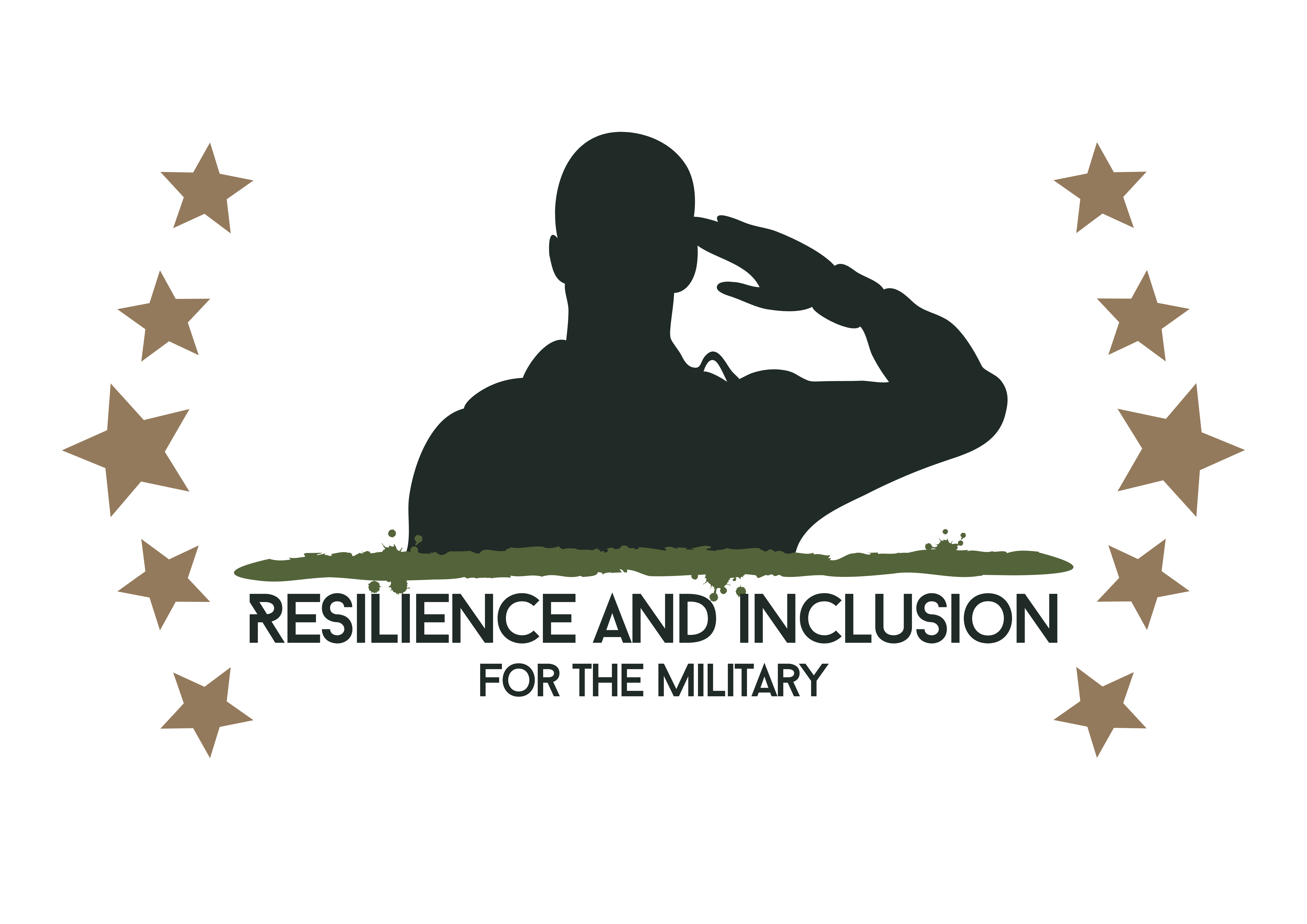 SECȚIUNEA I
Despre stresul post-traumatic
Indicatori pentru sindromul de stres post traumatic
Factori de risc și cauze pentru instalarea stresului post-traumatic
Simptome ale sindromului de stres post traumatic
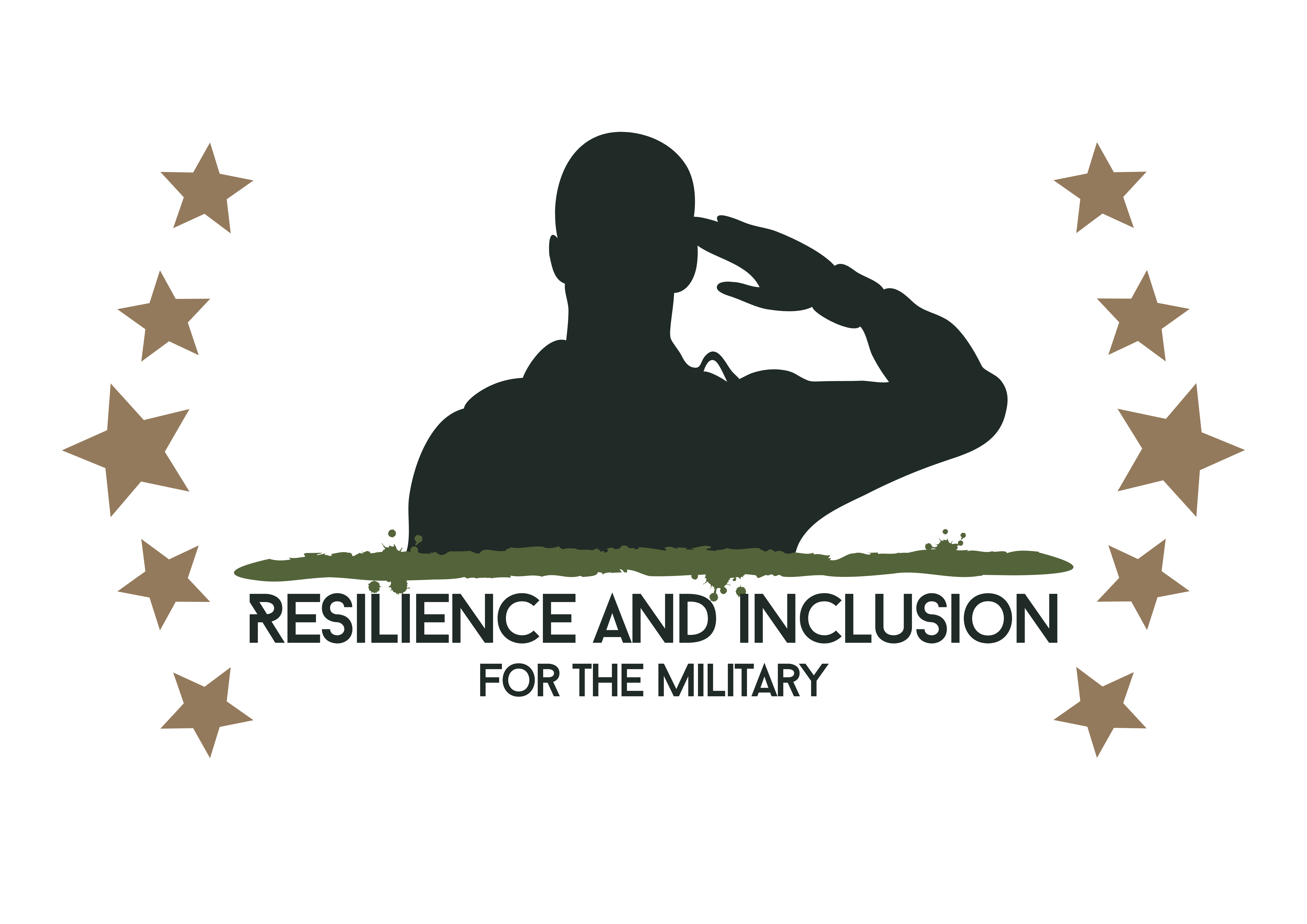 Instrucțiuni de utilizare
1. Citiți informațiile pentru a înțelege mai bine sindromul de stres post-traumatic (PTSD) și simptomele acestuia
2. Analizați indicatorii și simptomele pentru a recunoaște posibile semne în experiențele personale
3. Explorați factorii de risc pentru a identifica posibilele cauze și factori declanșatori specifici mediului militar
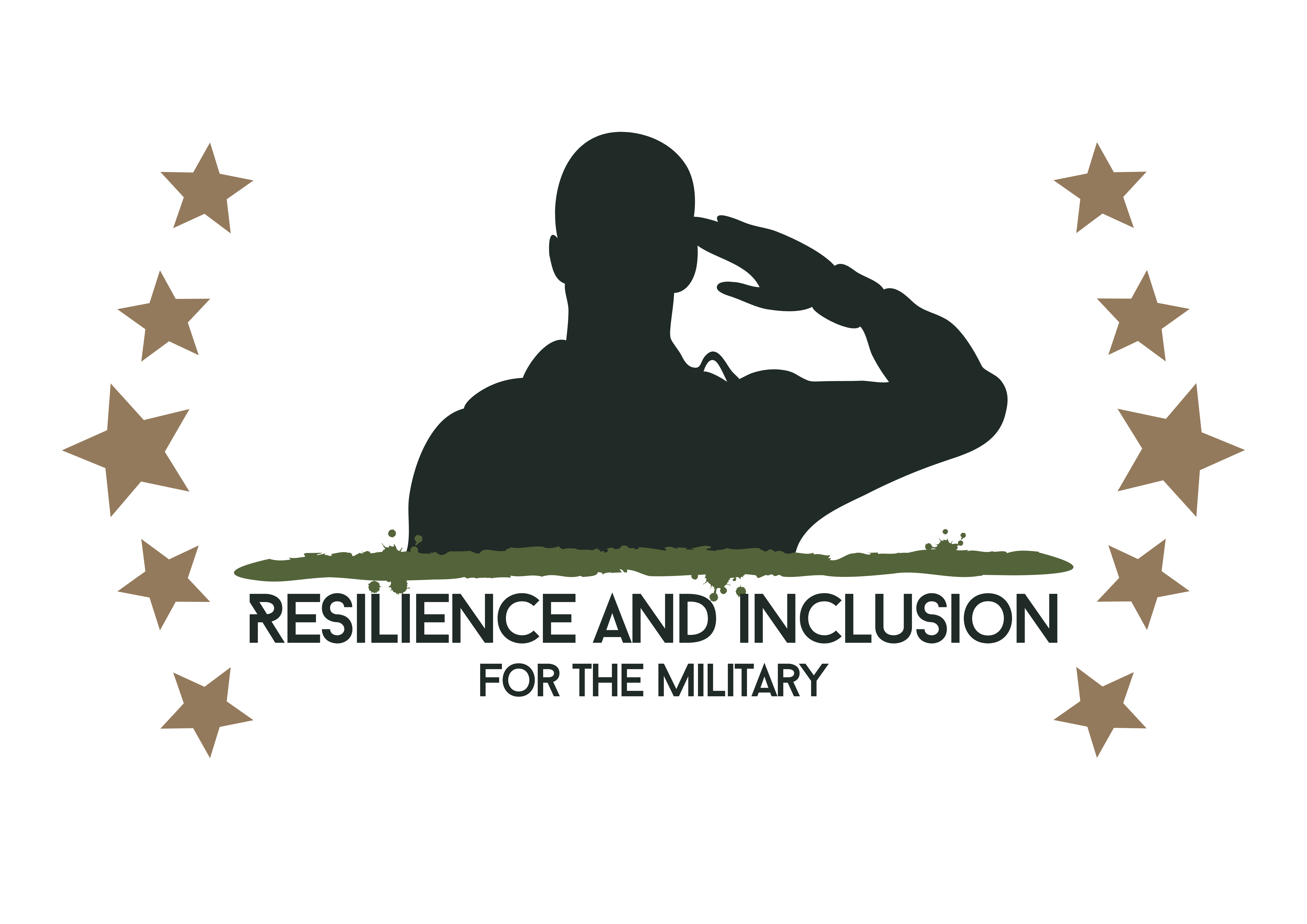 Întrebări pentru feedback
1. Ați găsit informațiile despre PTSD clare și ușor de înțeles?
2. Indicatorii și simptomele descrise v-au fost utile pentru a identifica semne personale?
3. Ați dori să vedeți și alte informații adăugate în această secțiune?
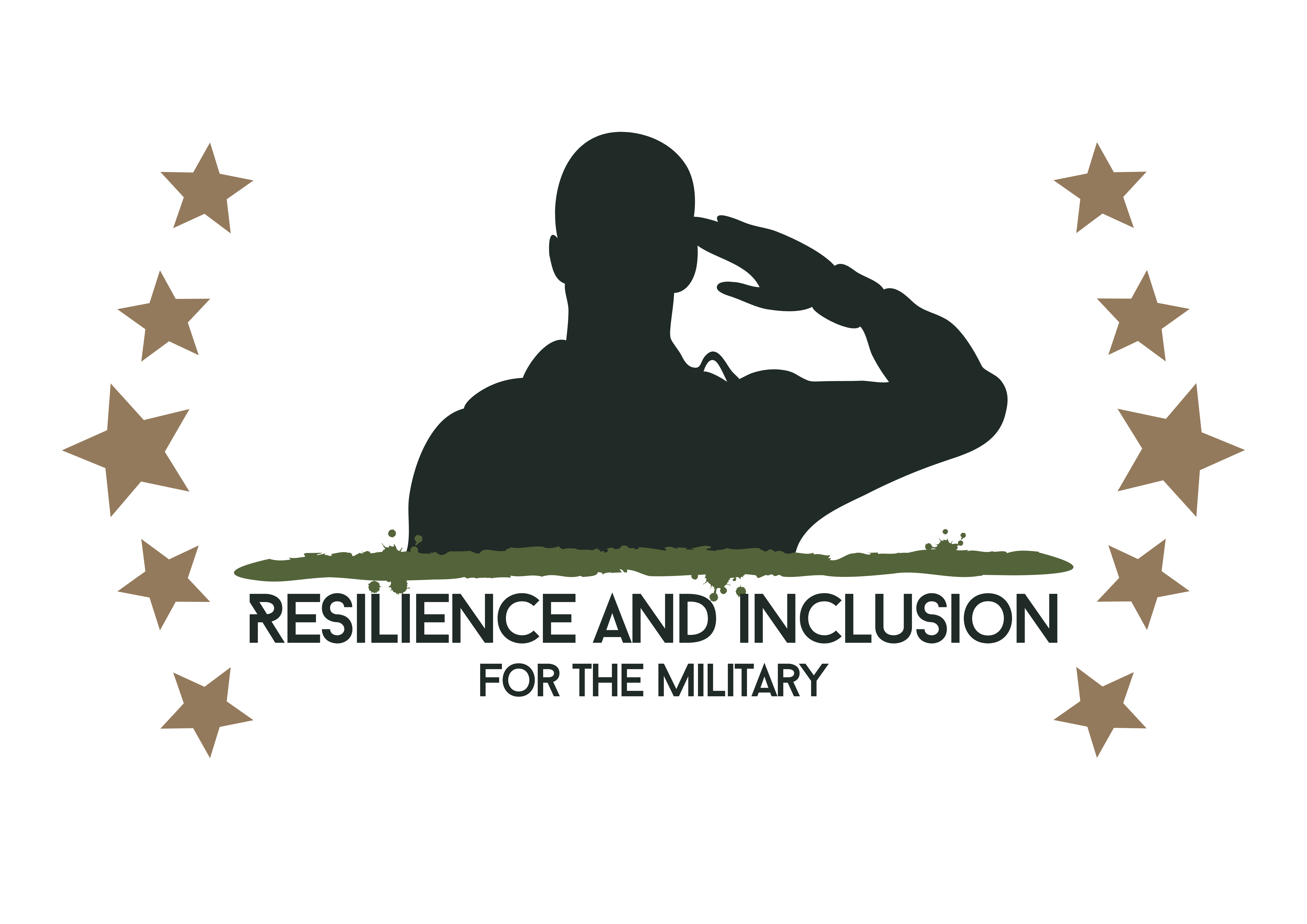 SECȚIUNEA II
Evaluare

Aici puteți găsi un test pe bază de chestionar care să vă ajute să evaluați intensitatea simptomelor sindromului de stres post-traumatic
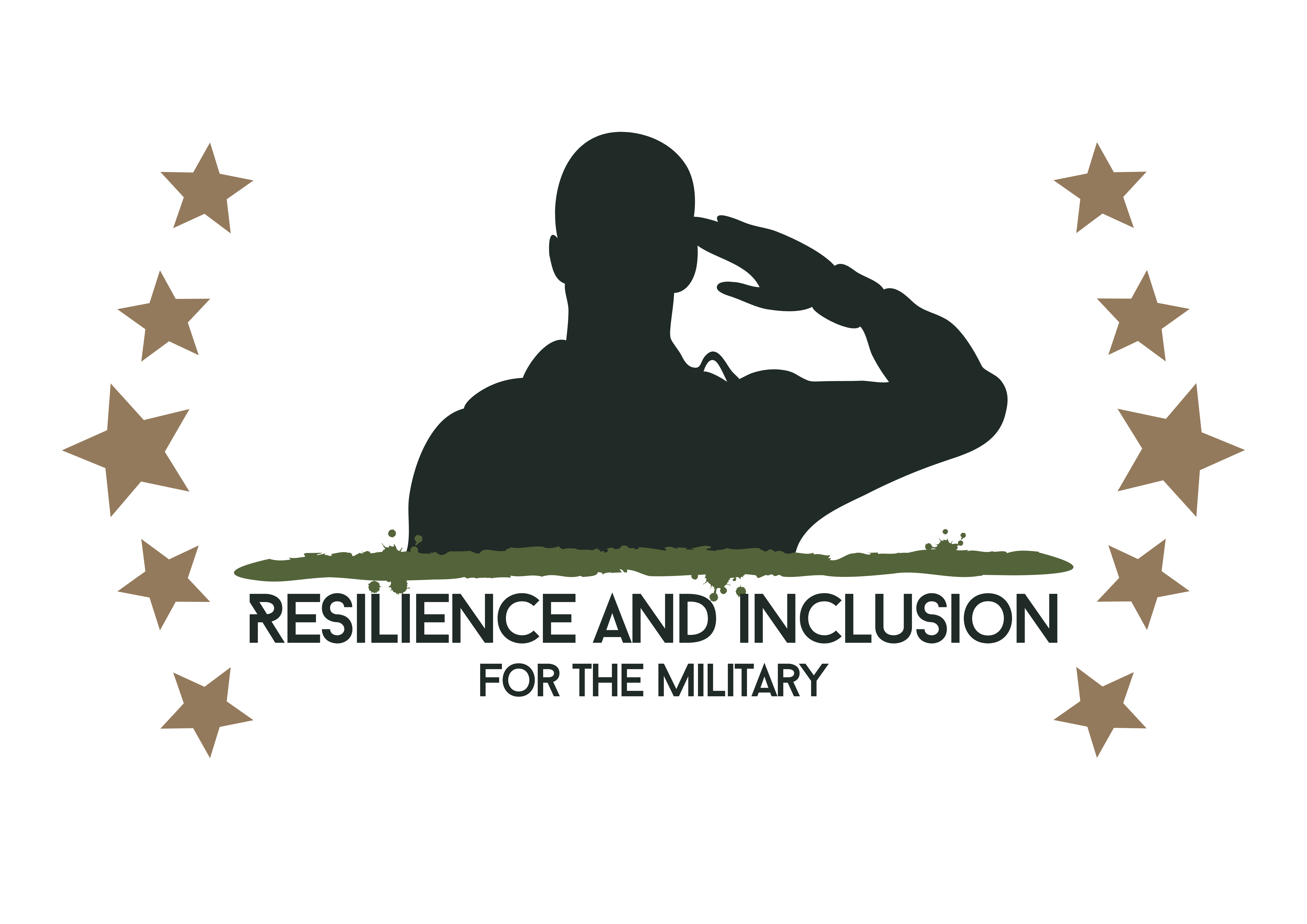 Instrucțiuni de utilizare
1. Completați testul oferit pentru a evalua intensitatea simptomelor  SSPT
2. Răspundeți sincer la întrebări, pentru o evaluare cât mai precisă
3. După completare revizuiți rezultatele pentru a vedea în ce măsură simptomele se manifestă în cazul dvs.
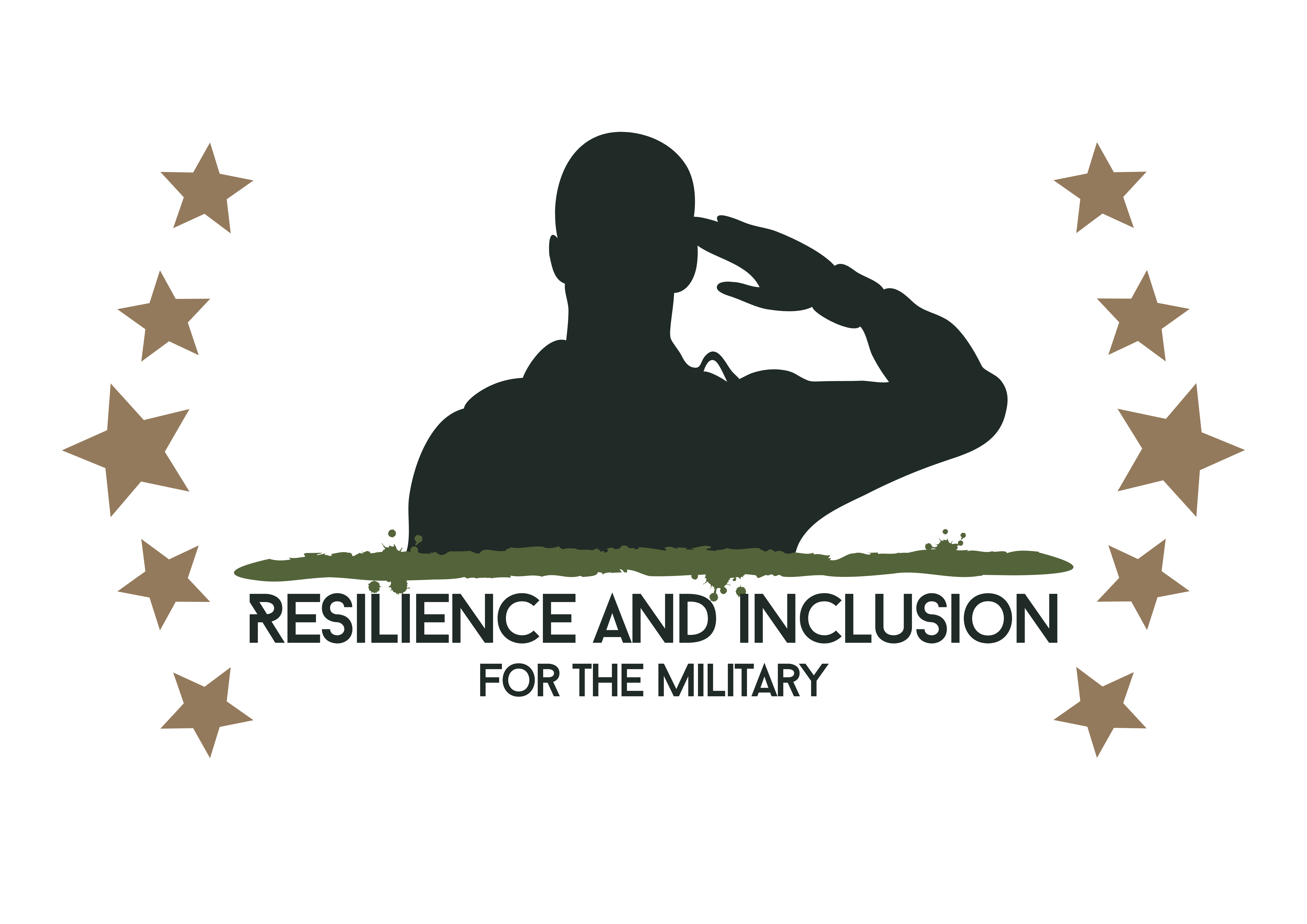 Întrebări pentru feedback
1. Ați găsit testul util pentru evaluarea simptomelor?
2. Întrebările testului au fost clare și relevante?
3. Ați dori să aveți opțiunea de a repeta testul periodic pentru a monitoriza evoluția?
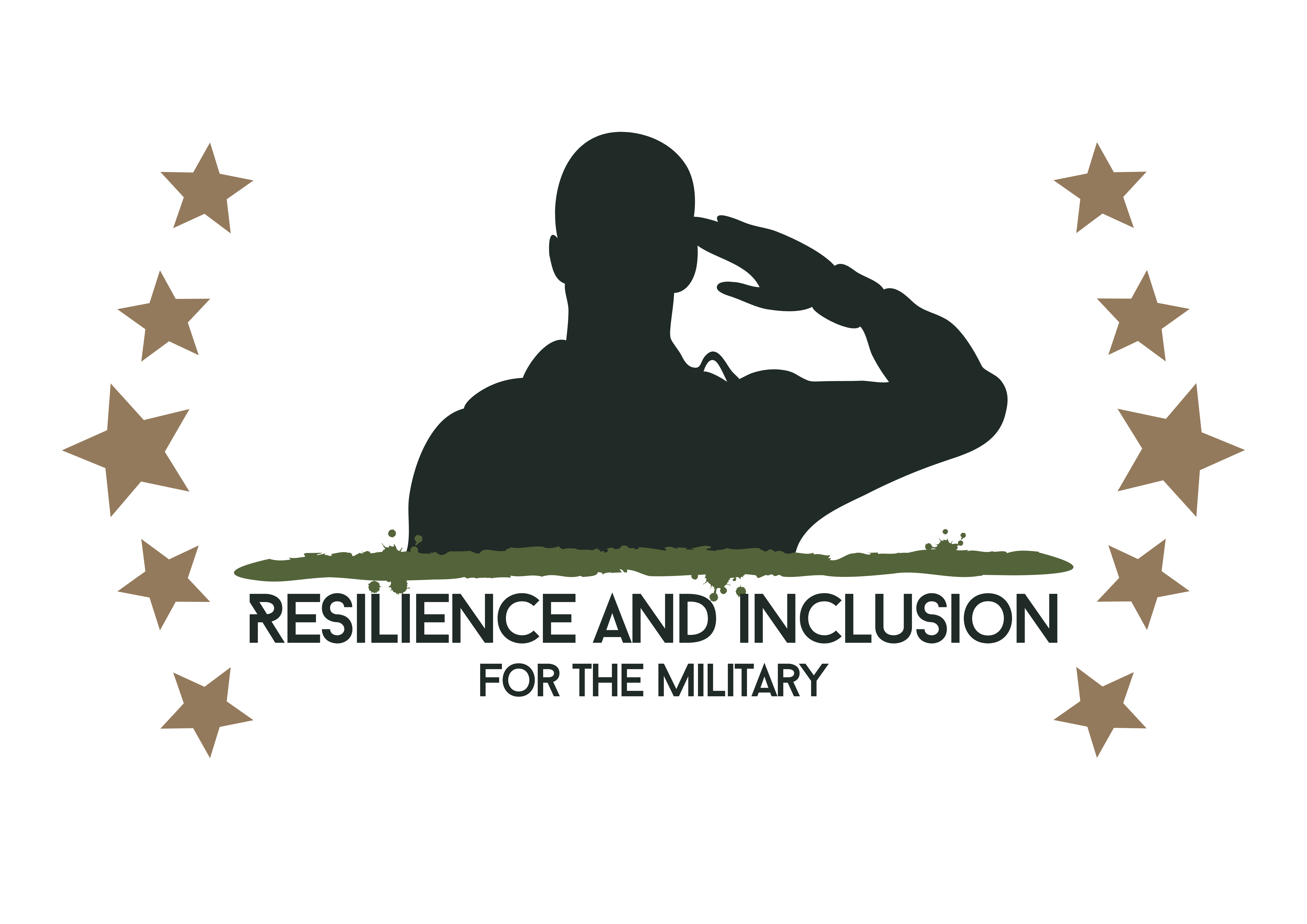 SECȚIUNEA III
Gestionarea sindromului de stres post-traumatic
Respirația abdominală
Tehnica 3, 5, 7
Relaxarea progresivă a mușchilor.
Locul sigur
Respirație profundă
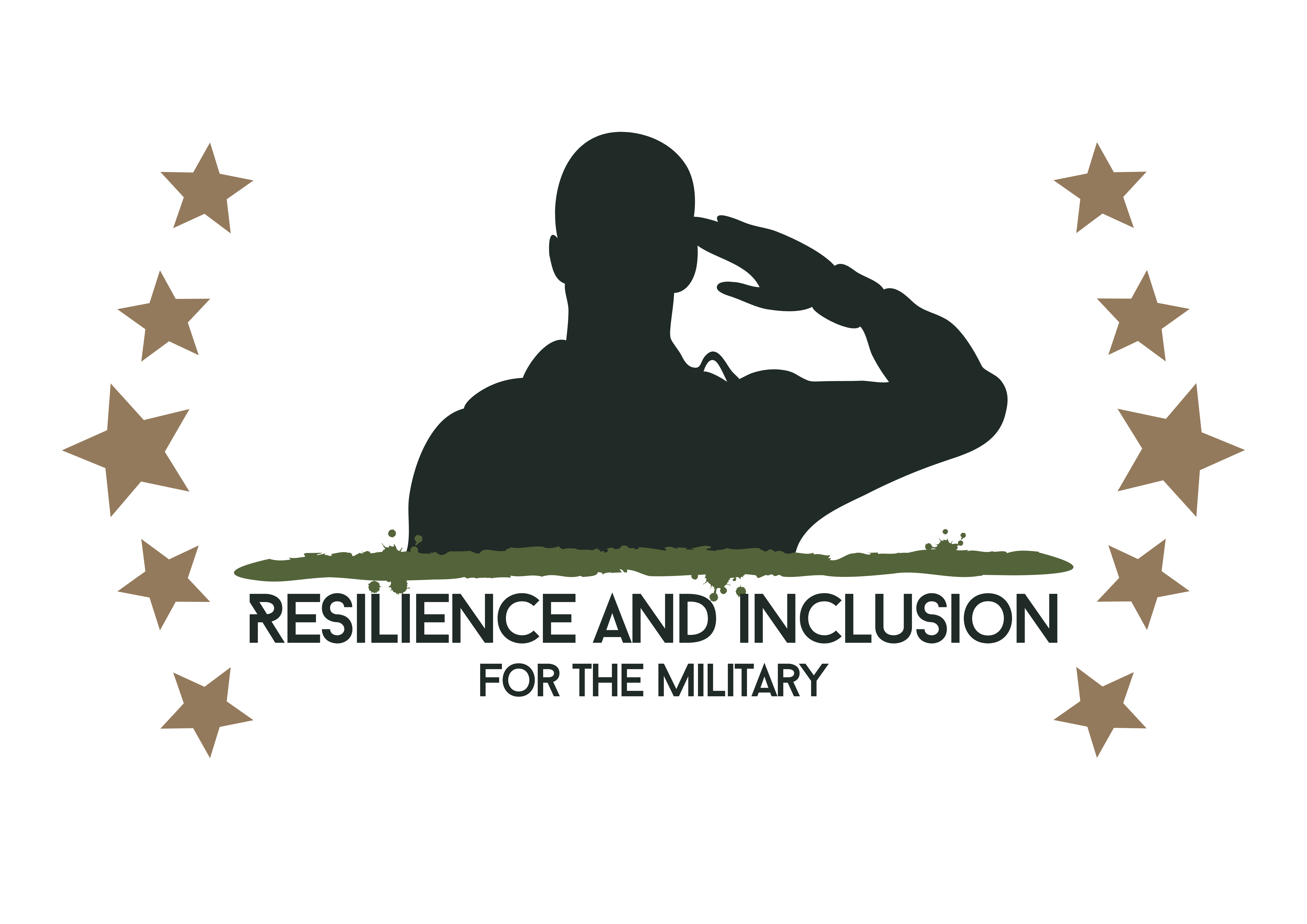 Instrucțiuni de utilizare
Explorați tehnicile de gestionare a SSPT

2. Practicați acum tehnica de respirație 3,5,7

 3. Cum vă simțiți după ce ați exersat tehnica 3,5,7?
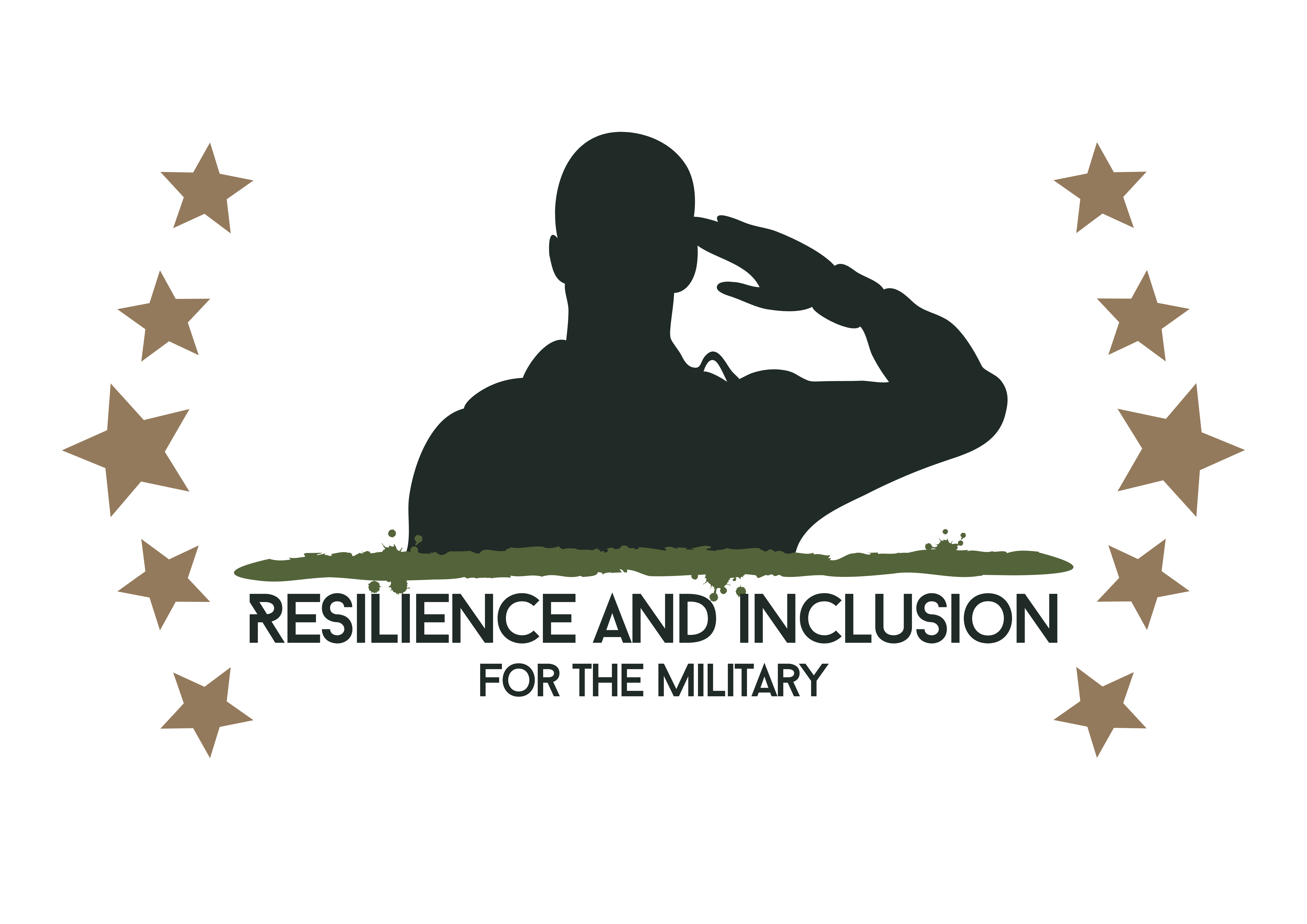 Întrebări pentru feedback
1. Care dintre tehnicile de gestionare vi s-a părut cea mai utilă?
2. Exercițiile și strategiile sunt ușor de înțeles și de pus în practică?
3. Ce altceva ați dori să fie inclus în această secțiune pentru o gestionare mai eficientă?
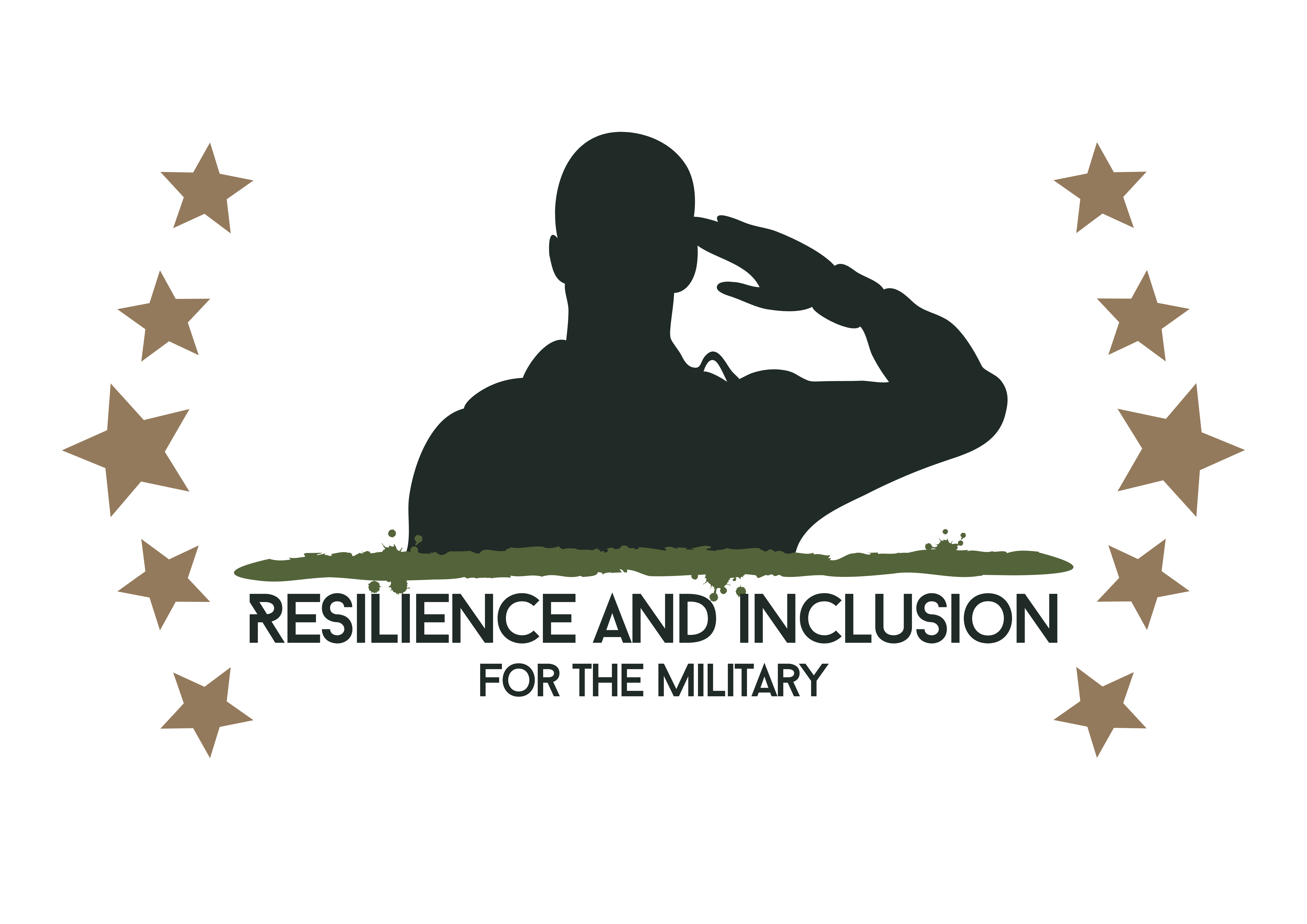 Strategii
Exerciții fizice regulate
Asigurarea unui somn de calitate
Evitarea alcoolului sau a drogurilor
Meditația
Yoga
Practicile de mindfulness
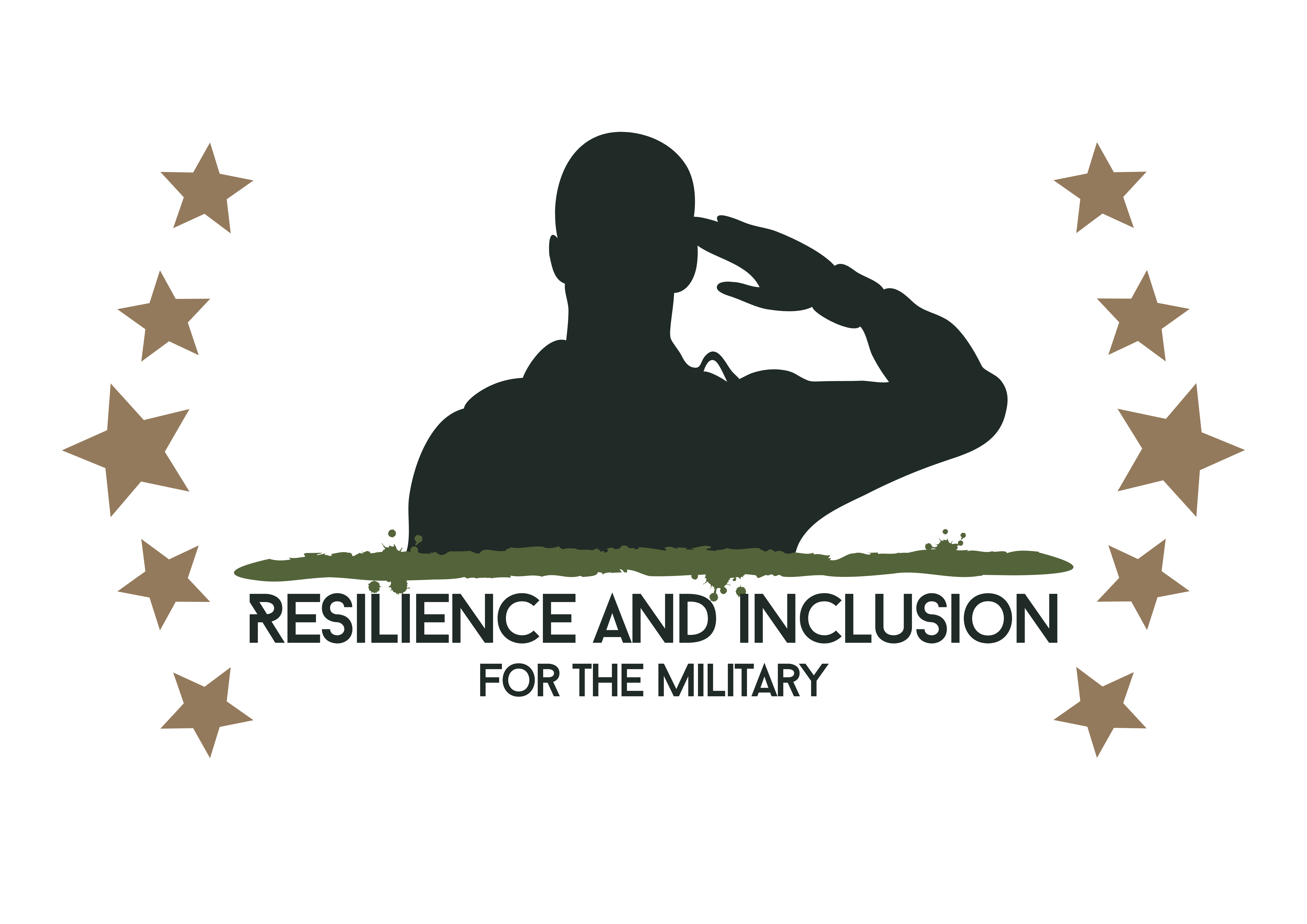 SECȚIUNEA IV
TRATAMENT  
Terapia cognitiv-comportamentală (CBT)
Terapia de expunere 
Terapia de expunere prin imagerie
Scrierea sau vorbirea despre traumă
Expunerea în vivo
Terapia prin desensibilizare și reprocesare a mișcărilor ochilor (EMDR)
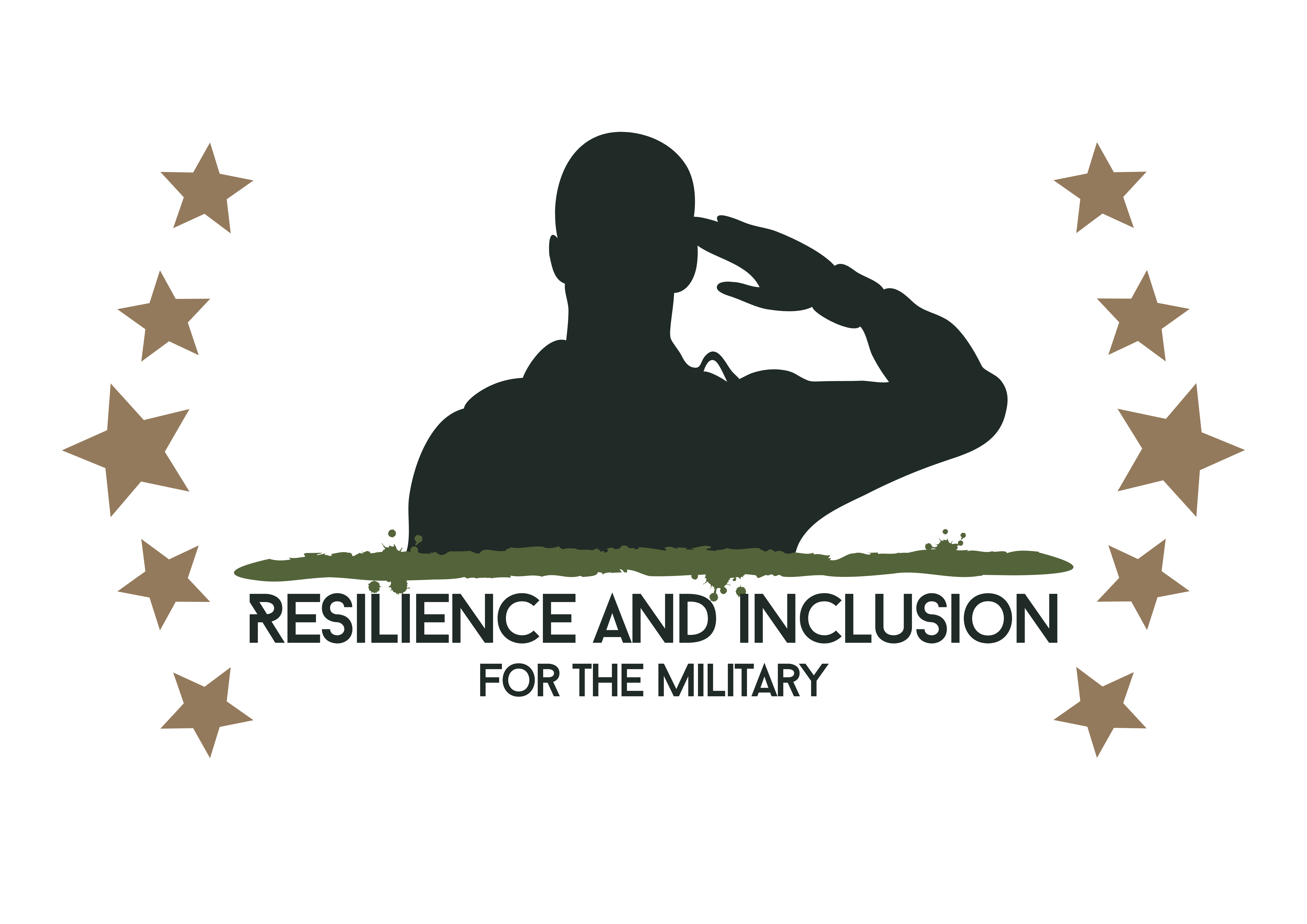 Instrucțiuni de utilizare
1. Parcurgeți descrierile tratamentelor pentru a înțelege opțiunile disponibile
2. Alegeți metodele de tratament care simțiți că ar fi benefice în cazul dvs. 
3. Rețineți că această secțiune este informativă și este recomandat să consultați un psiholog sau psihoterapeut pentru sprijin personalizat
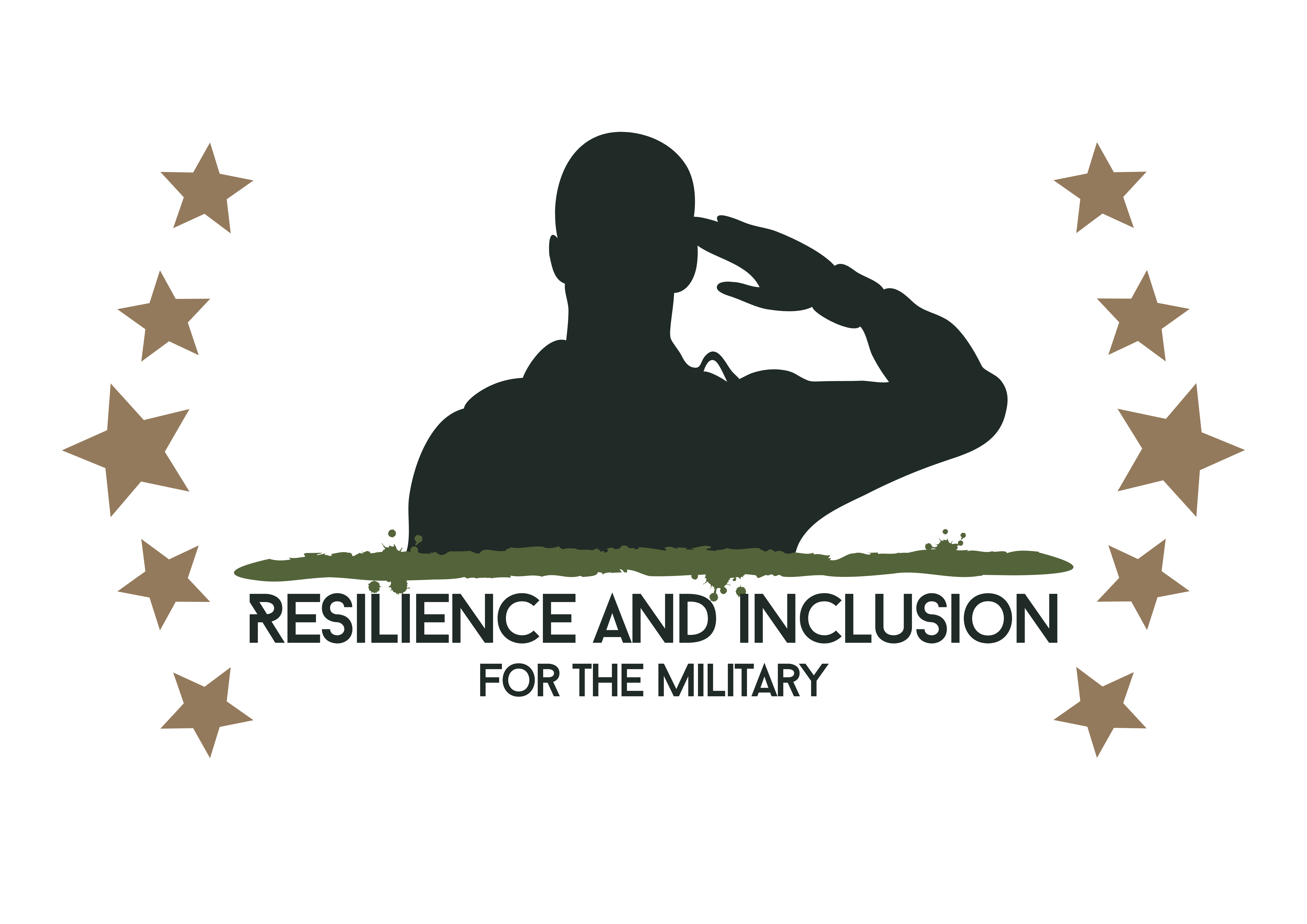 Întrebări pentru feedback
1. Care dintre metodele de tratament v-au părut interesante sau de ajutor?
2. Descrierile terapiilor au fost clare și utile?
3. Ați dori să vedeți mai multe informații pentru fiecare tratament?
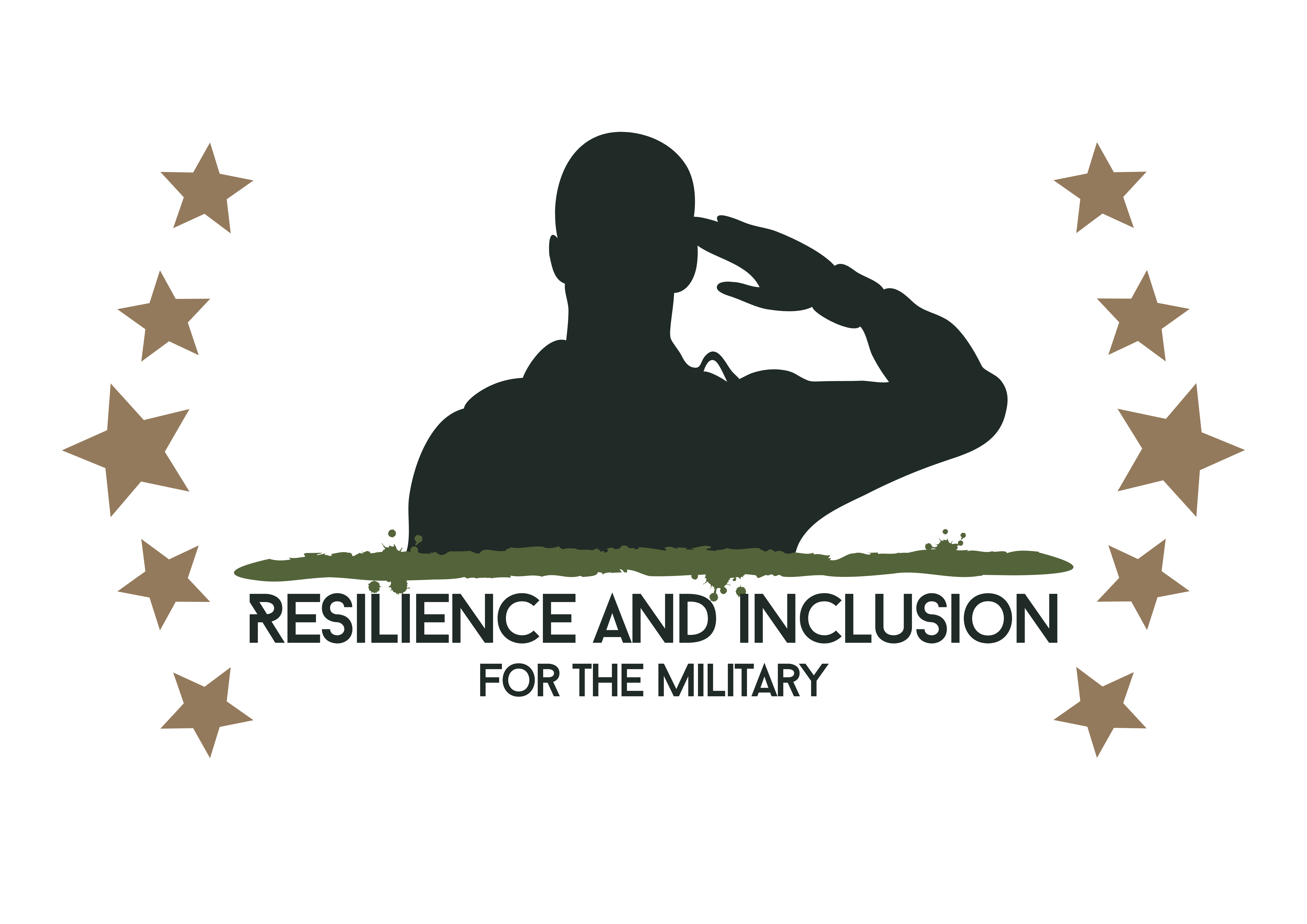 SECȚIUNEA V
Autoterapie
Practica scrisului terapeutic
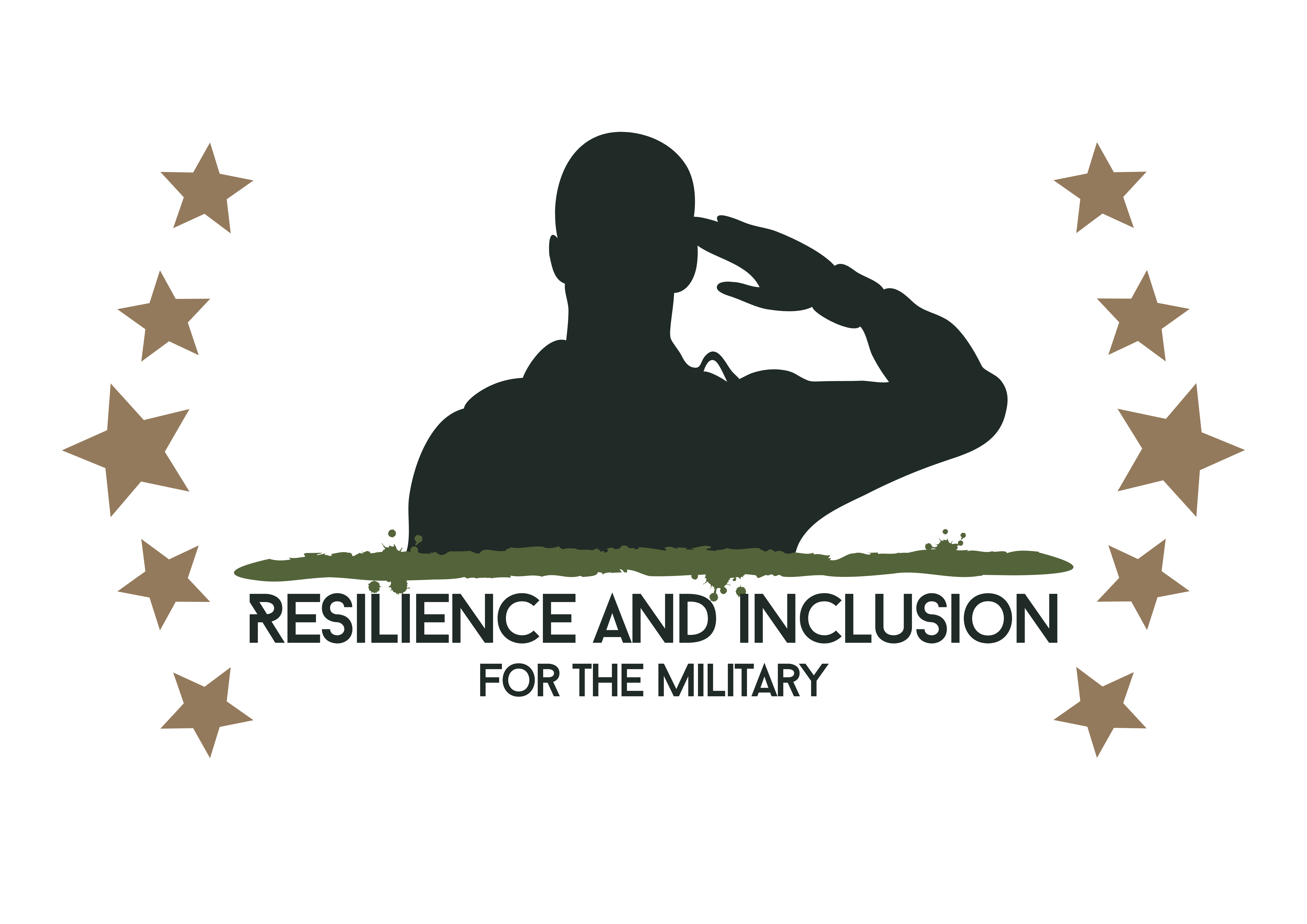 Instrucțiuni de utilizare
1. Citiți exercițiile de autoterapie oferite, în special tehnicile de scriere terapeutică, pentru a exprima și procesa emoțiile.
2. Scrieți o frază după modelul oferit în aplicație la această secțiune
3. Încercați să  reflectați asupra sentimentelor și gândurilor pe care le-ați simțit scriind această frază
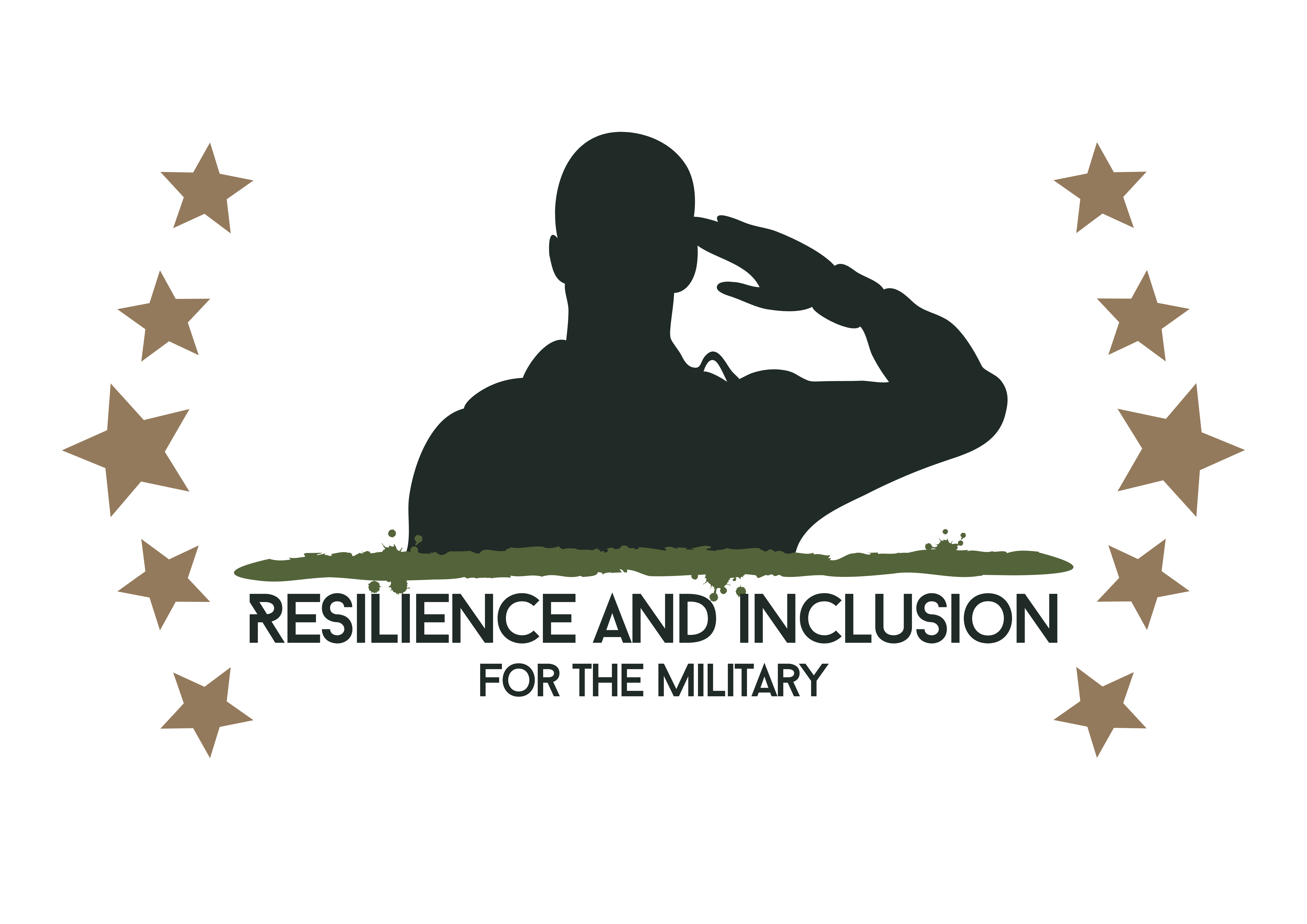 Întrebări pentru feedback
1. V-a fost utilă practica scrisului terapeutic pentru a gestiona stresul?
2. Descrierea exercițiilor de autoterapie a fost clară și aplicabilă?
3. Ați găsit beneficii în utilizarea acestei secțiuni pentru a face față SSPT-ului?
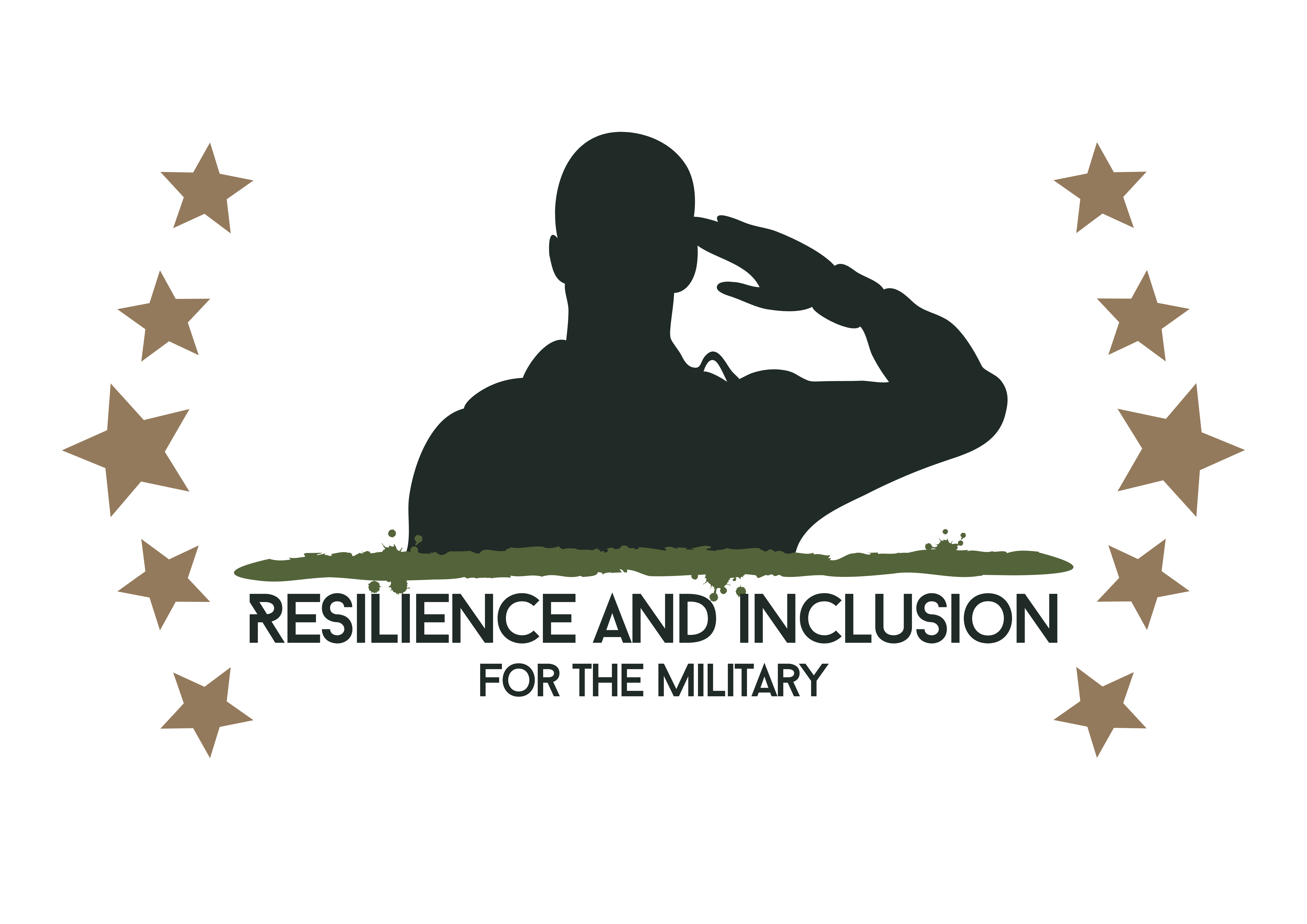 SECȚIUNEA VI
Conexiunea socială 
Contact
Numele și contactul unor psihoterapeuți la care se pot adresa militarii
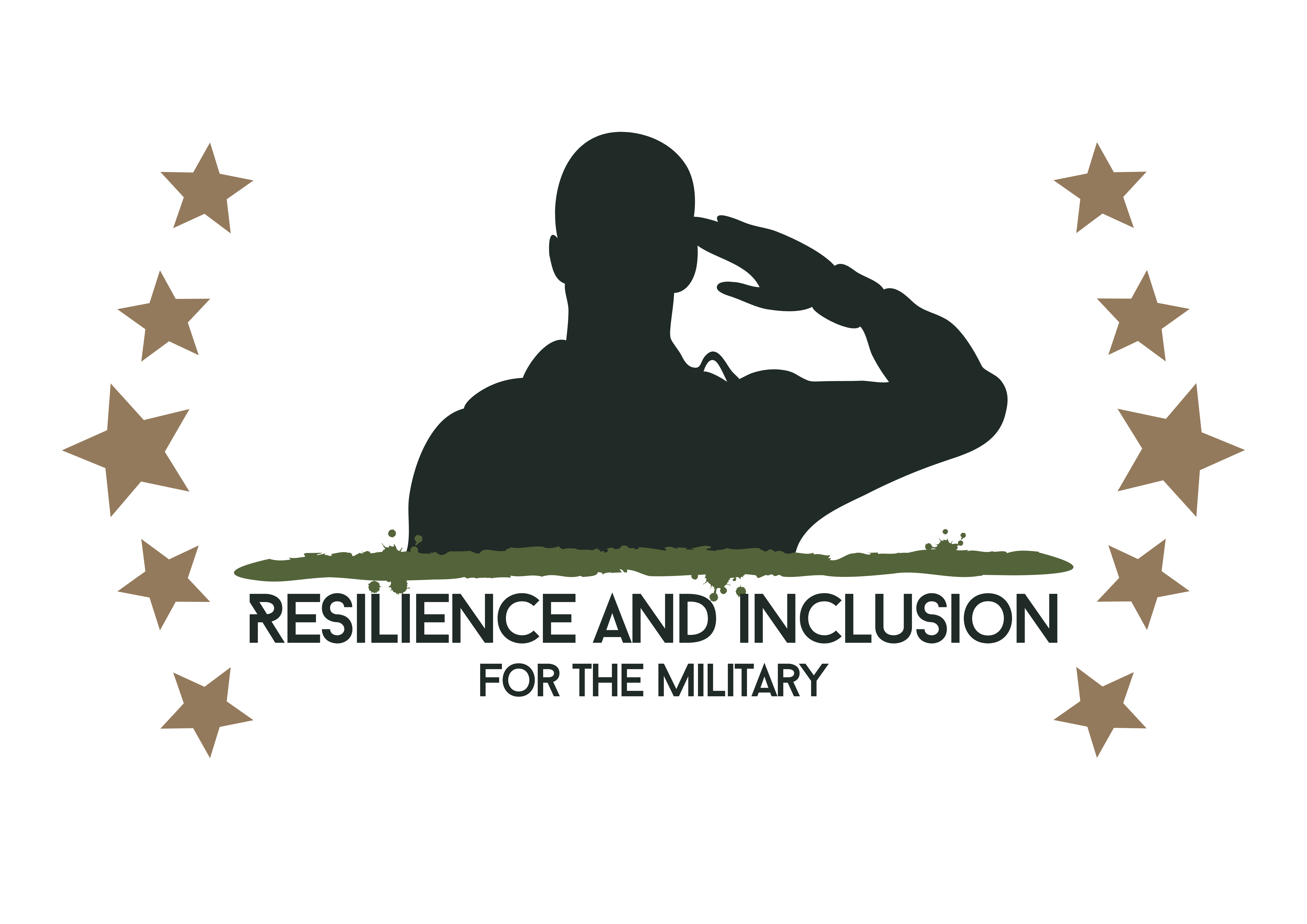 Instrucțiuni de utilizare
Consultați contactele puse la dispoziție 

2.  Consultați suportul social
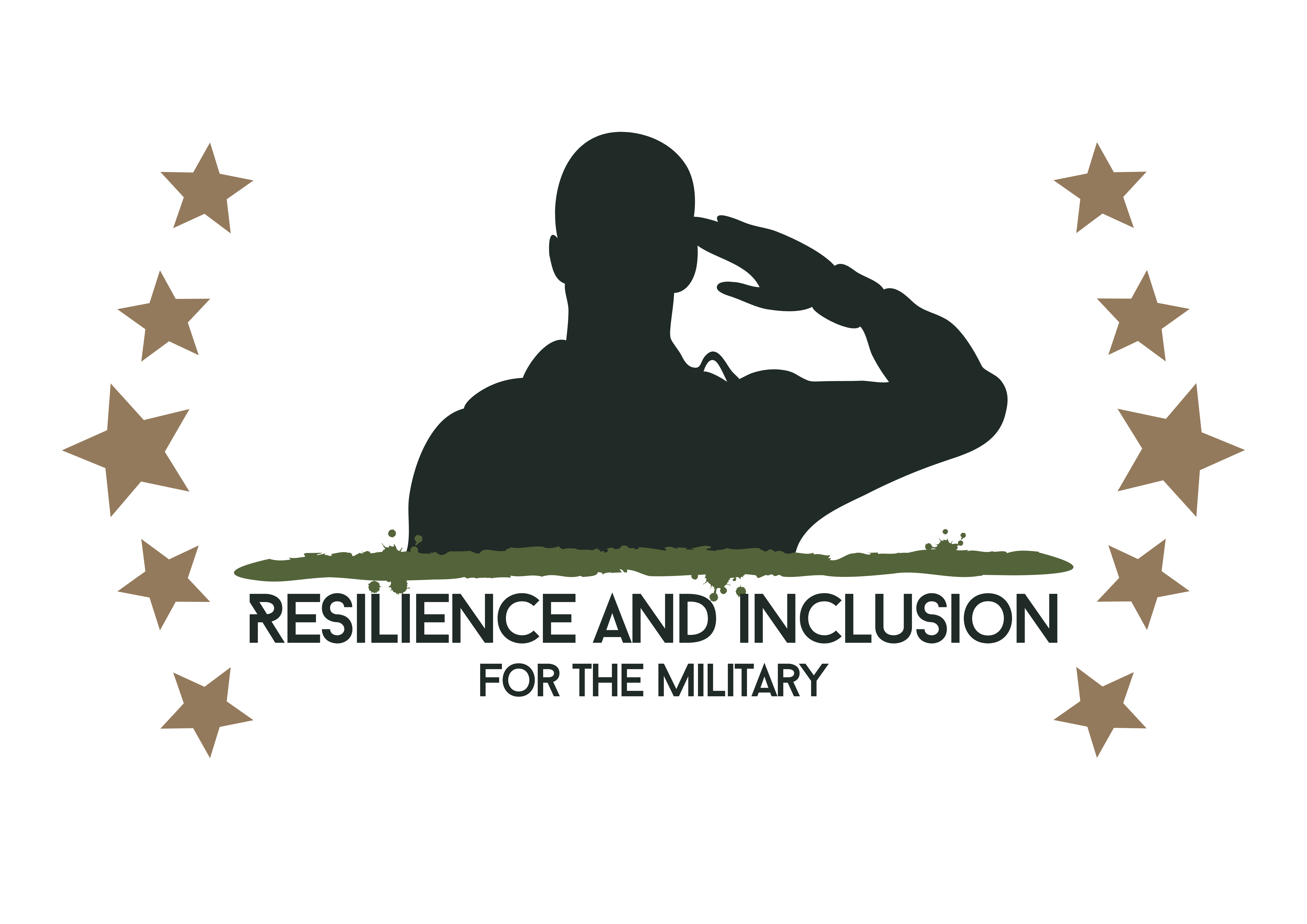 Întrebări pentru feedback
1. Ați găsit lista de contacte utilă și relevantă?
2. Această secțiune vă ajută să vă simțiți mai încrezători în căutarea sprijinului social?
3. Ce alte resurse sau contacte ar fi de ajutor în această secțiune?
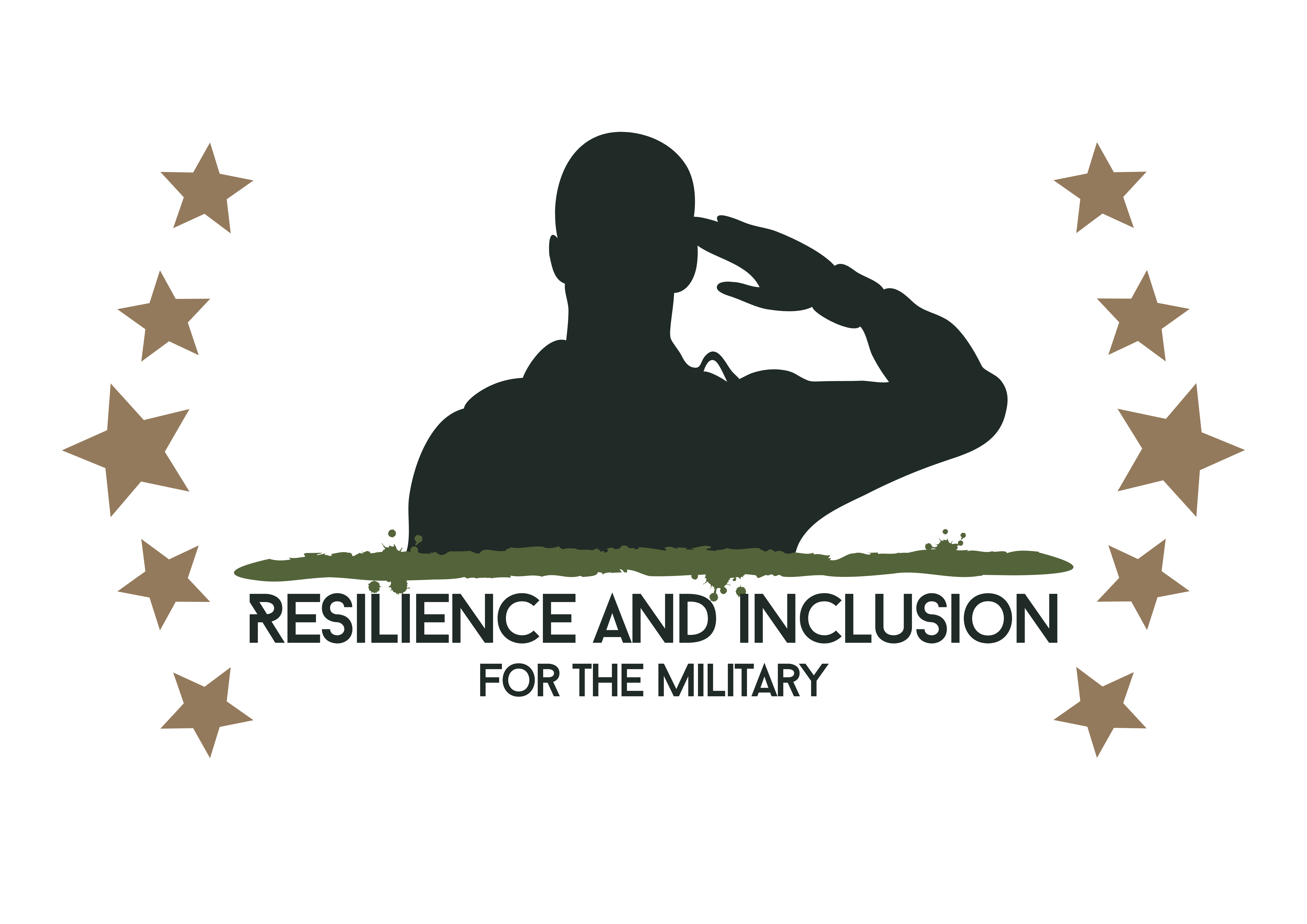 Acces oriunde, oricând

Identificarea simptomelor – testare

Răspuns eficient

Privat și fără stigmatizare

Combaterea excluderii
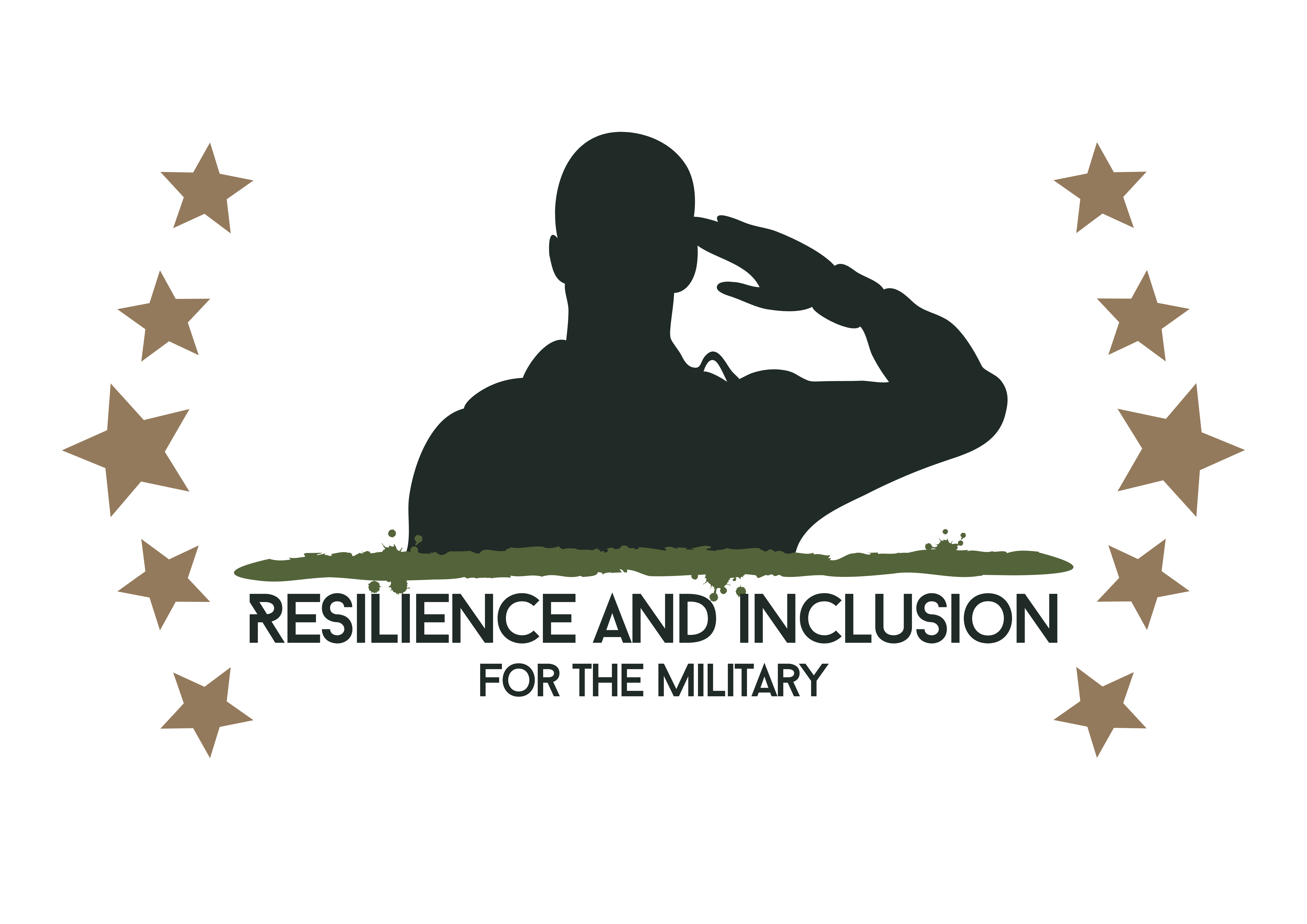 Vă mulțumim că ați participat la pilotarea aplicației 
“FREEDOM FOR ARMY”

Echipa de proiect
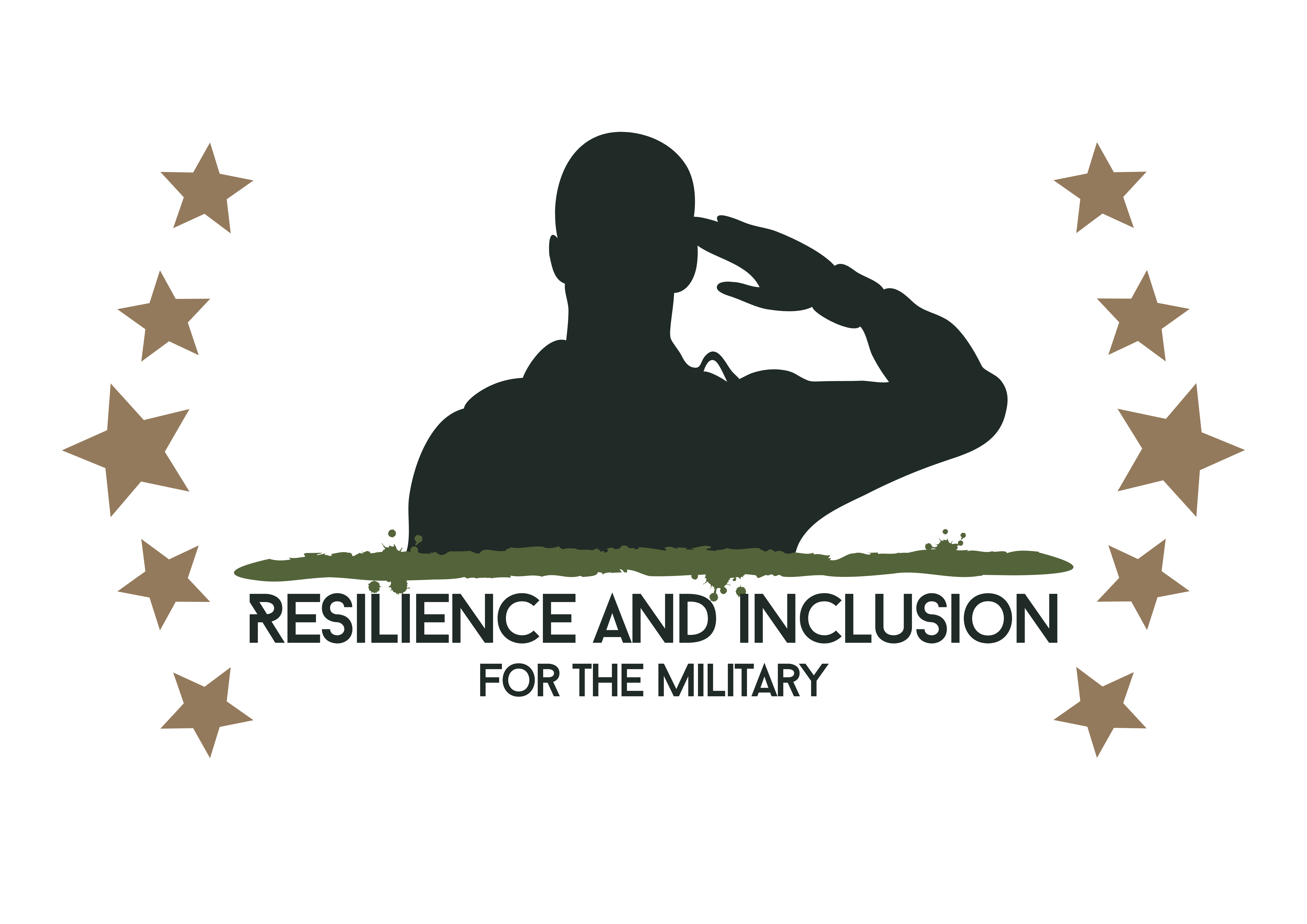 www.militaryresilience.eu